Инструкция как работать в  LearningApps
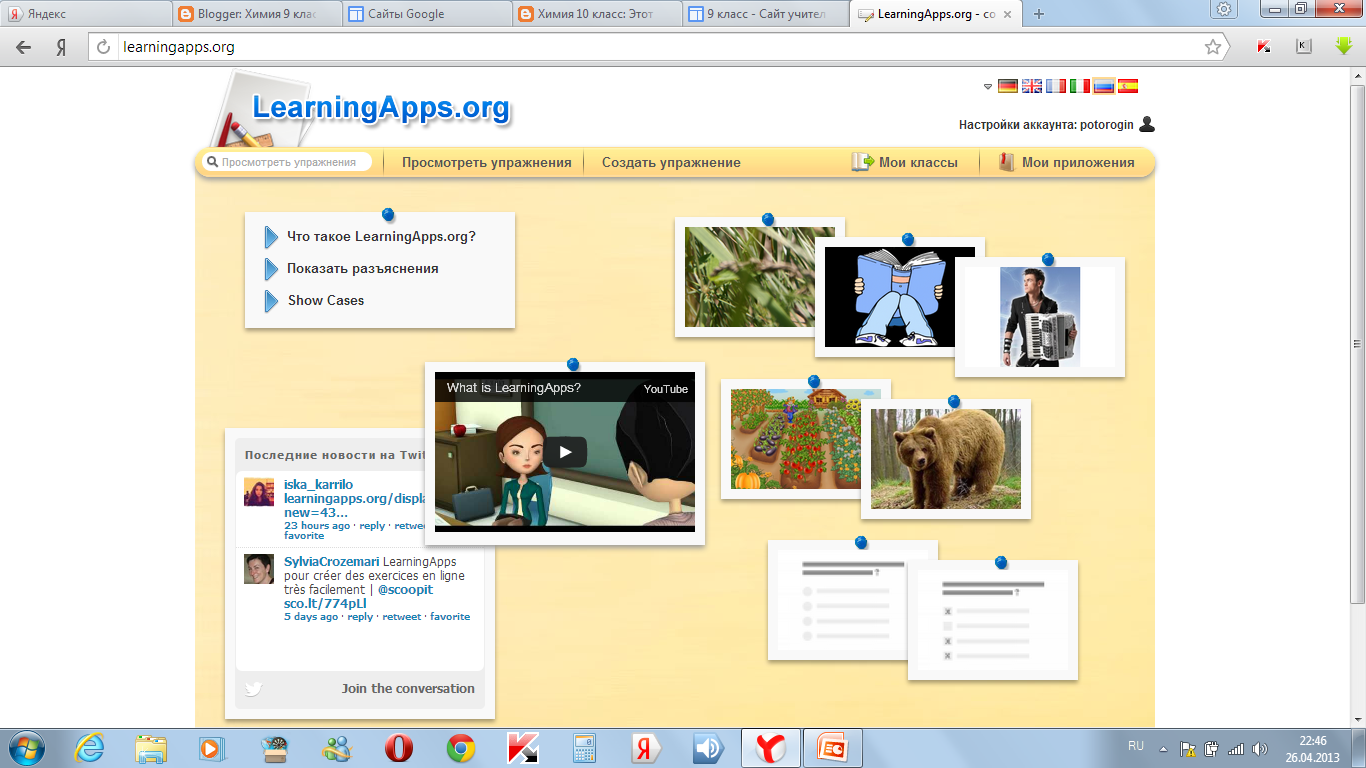 Установите значок «Россия»
Выберите вкладку
Просмотрите приложения и выберите то, что понравилось
Можно посмотреть примеры или выбрать шаблон
Создаем по шаблону
Создается приложение за счет изменения вкладок